THỨ NĂM NGÀY 09/11
SAU CHÚA NHẬT XXXI THƯỜNG NIÊN
CUNG HIẾN ĐỀN THỜ THÁNH LA TÊRAĐÔLễ Kính
( Sách bài đọc quyển 2 trang 830 )
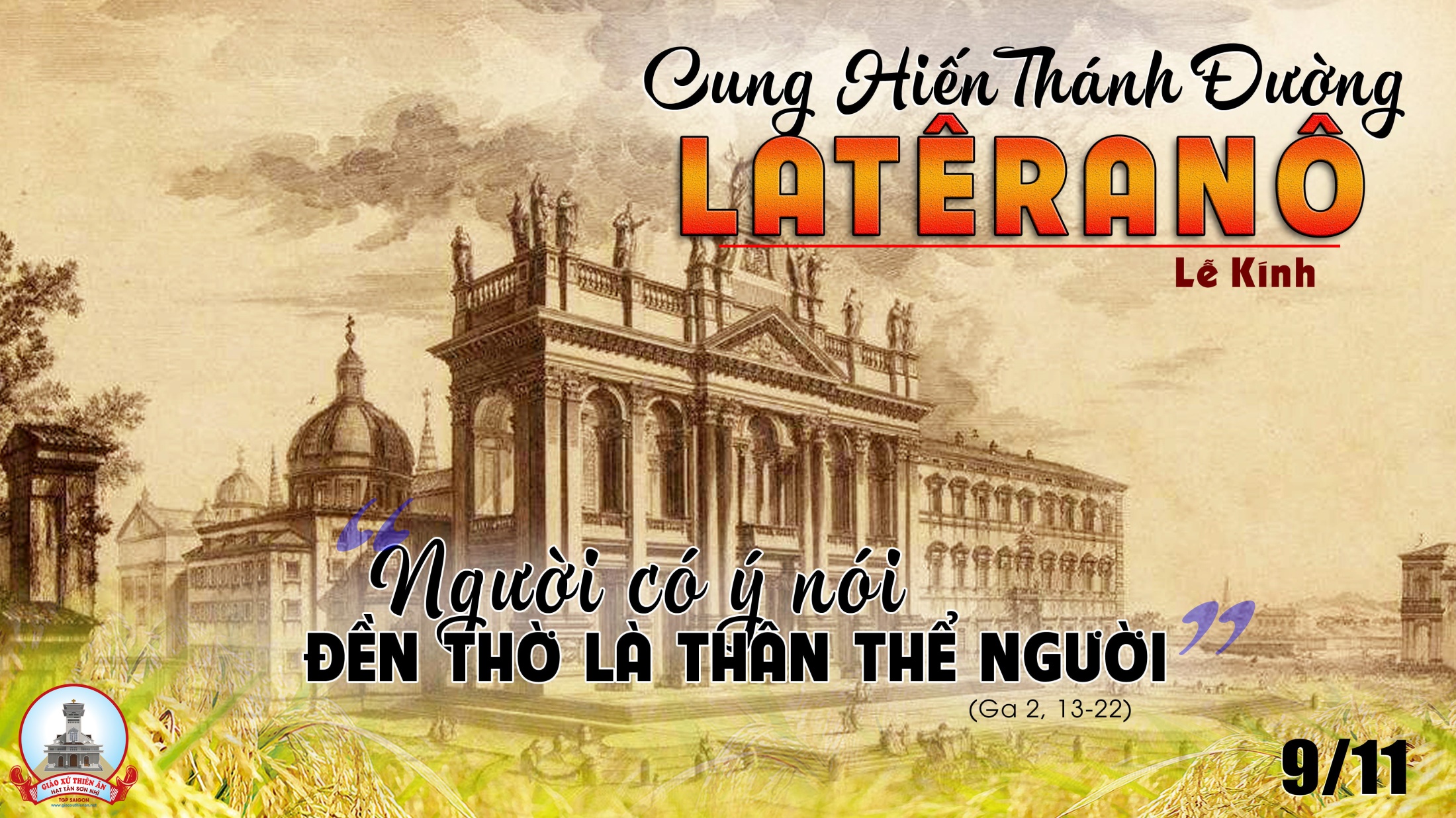 KINH VINH DANH
Chủ tế: Vinh danh Thiên Chúa trên các tầng trời.A+B: Và bình an dưới thế cho người thiện tâm.
A: Chúng con ca ngợi Chúa.
B: Chúng con chúc tụng Chúa. A: Chúng con thờ lạy Chúa. 
B: Chúng con tôn vinh Chúa.
A: Chúng con cảm tạ Chúa vì vinh quang cao cả Chúa.
B: Lạy Chúa là Thiên Chúa, là Vua trên trời, là Chúa Cha toàn năng.
A: Lạy con một Thiên Chúa,            Chúa Giêsu Kitô.
B: Lạy Chúa là Thiên Chúa, là Chiên Thiên Chúa là Con Đức Chúa Cha.
A: Chúa xóa tội trần gian, xin thương xót chúng con.
B: Chúa xóa tội trần gian, xin nhậm lời chúng con cầu khẩn.
A: Chúa ngự bên hữu Đức Chúa Cha, xin thương xót chúng con.
B: Vì lạy Chúa Giêsu Kitô, chỉ có Chúa là Đấng Thánh.
Chỉ có Chúa là Chúa, chỉ có Chúa là đấng tối cao.
A+B: Cùng Đức Chúa Thánh Thần trong vinh quang Đức Chúa Cha. 
Amen.
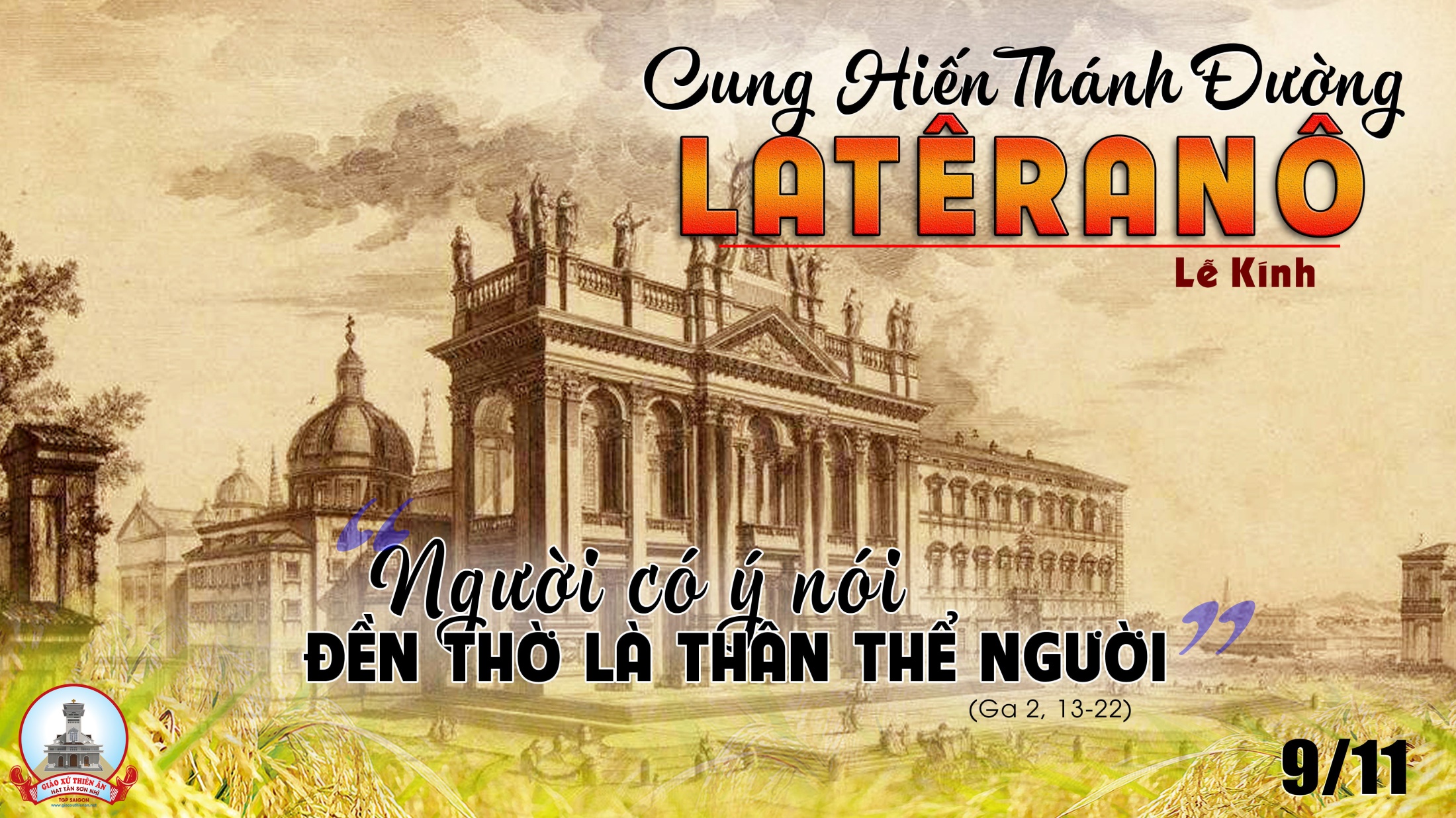 Đáp ca:
Một dòng sông chảy ra bao nhánh đem niềm vui cho thành của Chúa Trời: Đây chính là đền thánh Đấng Tối Cao
Alleluia-Alleluia:
Đức Chúa phán: Ta đã chọn và thánh hóa nhà này, để Danh Ta ngự nơi đây đến muôn đời.
Alleluia:
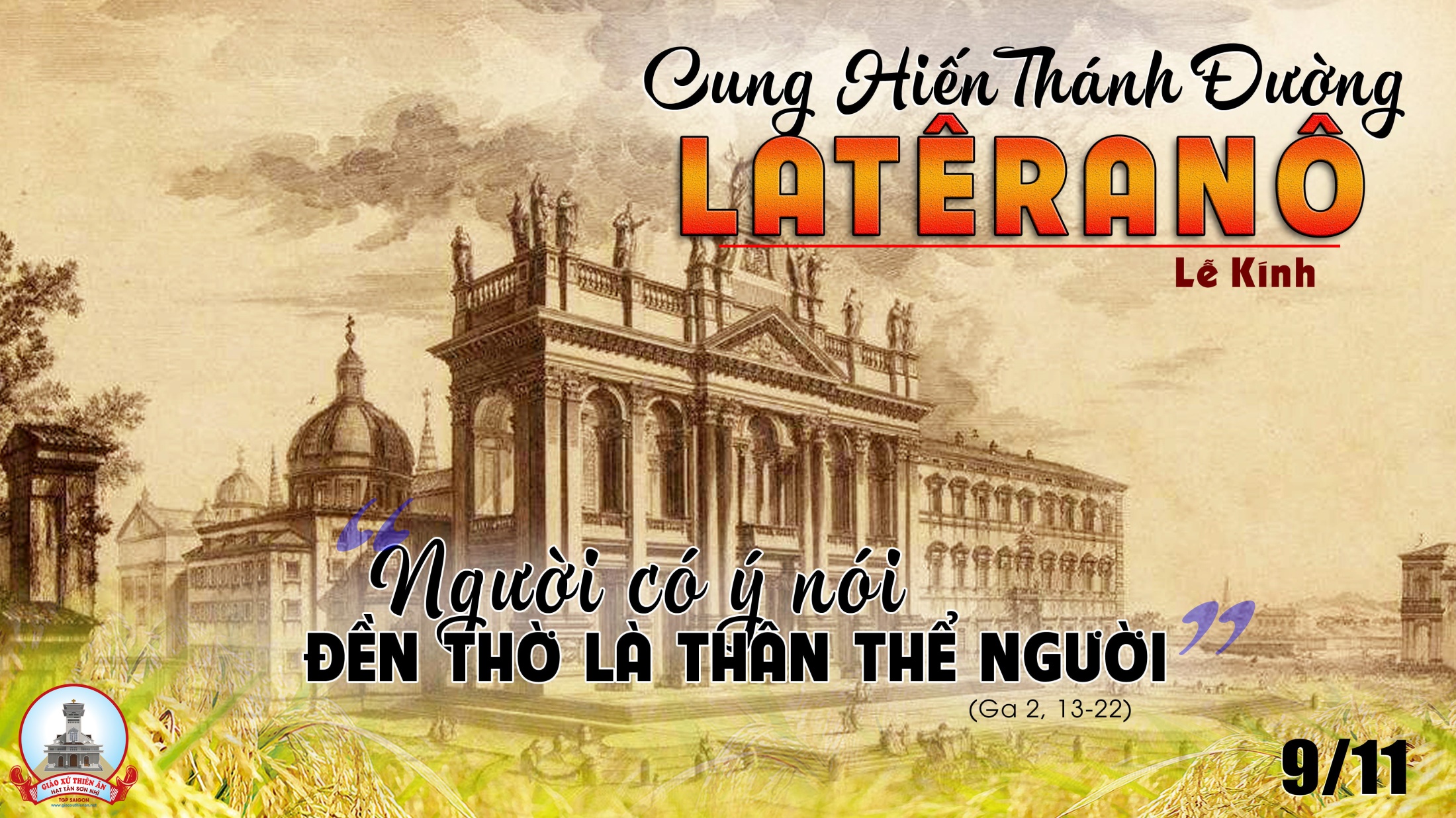 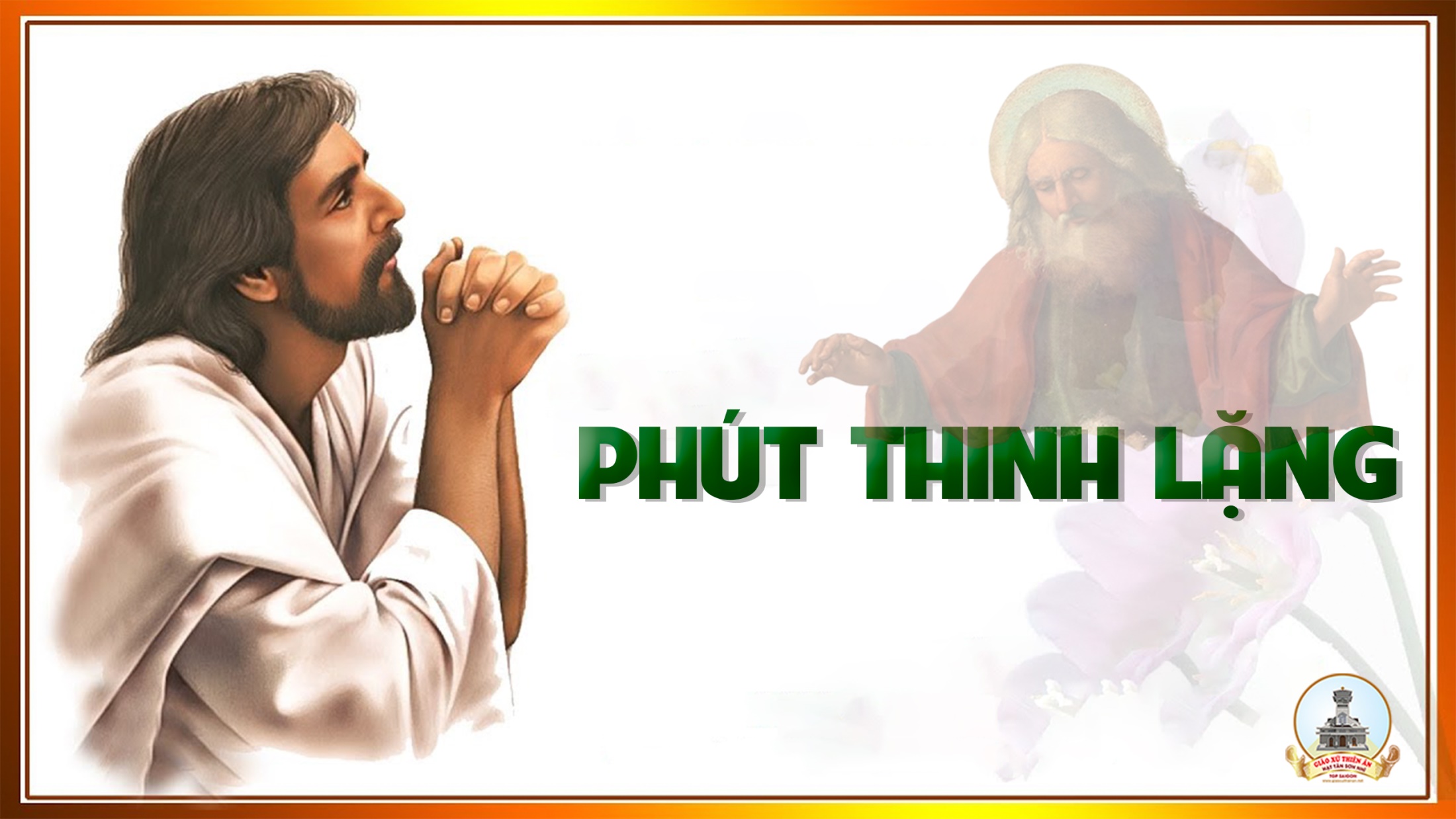 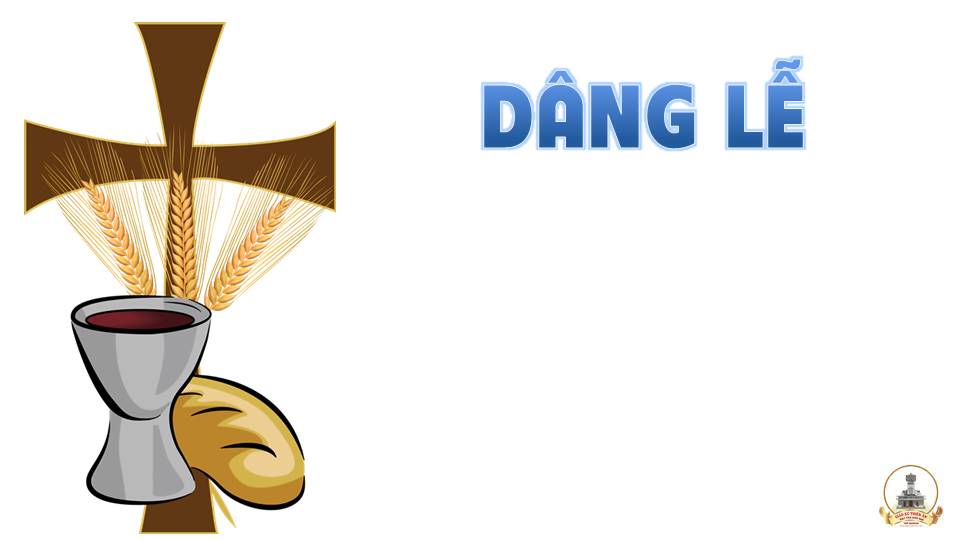